Syntax: Context-free Grammars
Ling 571
Deep Processing Techniques for NLP
January 7, 2015
Roadmap
Motivation: Applications
Context-free grammars (CFGs)
Formalism

Grammars for English

Treebanks and CFGs

Speech and Text
Applications
Shallow techniques useful, but limited
Deeper analysis supports:
Grammar-checking – and teaching

Question-answering

Information extraction

Dialogue understanding
Grammar and NLP
Grammar in NLP is NOT prescriptive high school grammar
Explicit rules
Split infinitives, etc

Grammar in NLP tries to capture structural knowledge of language of a native speaker
Largely implicit
Learned early, naturally
Representing Syntax
Context-free grammars
CFGs: 4-tuple
A set of terminal symbols: Σ
A set of non-terminal symbols: N
A set of productions P: of the form A -> α
Where A is a non-terminal and α in (Σ U N)*
A designated start symbol S
CFG Components
Terminals:
Only appear as leaves of parse tree 
Right-hand side of productions (rules) (RHS)
Words of the language 
Cat, dog, is, the, bark, chase

Non-terminals
Do not appear as leaves of parse tree
Appear on left or right side of productions (rules)
Constituents of language
NP, VP, Sentence, etc
CFG Components
Productions
Rules with one non-terminal on LHS and any number of terminals and non-terminals on RHS

S -> NP VP
VP -> V NP PP | V NP
Nominal -> Noun | Nominal Noun
Noun -> dog | cat | rat
Det -> the
L0 Grammar
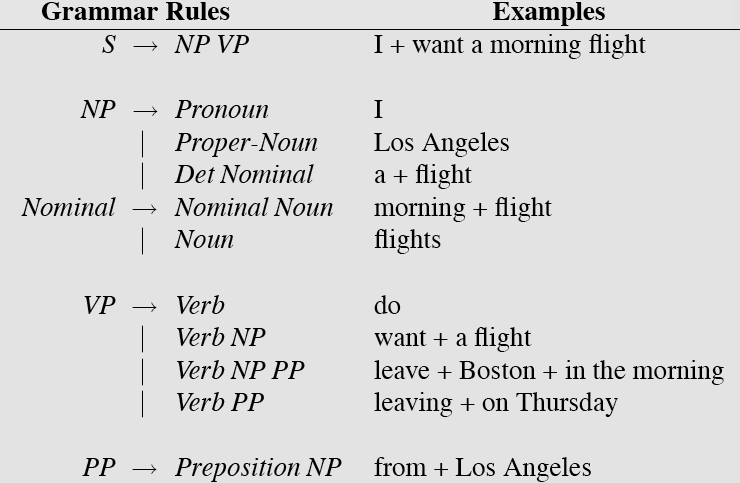 Speech and Language Processing - Jurafsky and Martin
6/26/15
Parse Tree
Parsing Goals
Parsing Goals
Accepting:
Legal string in language?
Formally: rigid
Parsing Goals
Accepting:
Legal string in language?
Formally: rigid
Practically: degrees of acceptability
Parsing Goals
Accepting:
Legal string in language?
Formally: rigid
Practically: degrees of acceptability
Analysis
What structure produced the string?
What sequence of rule applications derives this string
Parsing Goals
Accepting:
Legal string in language?
Formally: rigid
Practically: degrees of acceptability
Analysis
What structure produced the string?
What sequence of rule applications derives this string
Produce one (or all) parse trees for the string
Parsing Goals
Accepting:
Legal string in language?
Formally: rigid
Practically: degrees of acceptability
Analysis
What structure produced the string?
What sequence of rule applications derives this string
Produce one (or all) parse trees for the string
Generation
Given a grammar, produce all legal strings of language
Word Classes
Pre-terminals:
# of word classes depends on

the task
the granularity chosen: fine/coarse

Brown corpus: 87 pre-terminal tags
Penn Treebank: 49 pre-terminal tags
Closed Class Words
Function words:
Relatively few in language, but
Very high frequency
Closed Class Words
Function words:
Relatively few in language, but
Very high frequency
E.g.,
DT: determiner: a, an, the, that
MD: modal: do, can, may
EX: existential there
….
Open Class Words
Content words
Open-ended set of words, but
Individual frequencies may be very low
Open Class Words
Content words
Open-ended set of words, but
Individual frequencies may be very low
Nouns: (ala grade school definition)
Person, place or thing..
E.g. NN: singular common noun – the dog, etc
Open Class Words
Content words
Open-ended set of words, but
Individual frequencies may be very low
Nouns: (ala grade school definition)
Person, place or thing..
E.g. NN: singular common noun – the dog, etc
Verbs: describe states or events
E.g. VBD: past tense verb – the dog barked
Open Class Words
Content words
Open-ended set of words, but
Individual frequencies may be very low
Nouns: (ala grade school definition)
Person, place or thing..
E.g. NN: singular common noun – the dog, etc
Verbs: describe states or events
E.g. VBD: past tense verb – the dog barked
Adjectives: describe properties of nouns
E.g. JJ: simple adjective – the furry dog
Open Class Words
Content words
Open-ended set of words, but
Individual frequencies may be very low
Nouns: (ala grade school definition)
Person, place or thing..
E.g. NN: singular common noun – the dog, etc
Verbs: describe states or events
E.g. VBD: past tense verb – the dog barked
Adjectives: describe properties of nouns
E.g. JJ: simple adjective – the furry dog
Adverbs: modify verbs, adjectives; specify time, place, etc
E.g.: RB: the dog ran quickly
Some English Grammar
Sentences:
Some English Grammar
Sentences:
Declarative: S -> NP VP
I want a flight from Ontario to Chicago
Some English Grammar
Sentences:
Declarative: S -> NP VP
I want a flight from Ontario to Chicago

Imperative: S -> VP
Show me the cheapest fare.
Some English Grammar
Sentences:
Declarative: S -> NP VP
I want a flight from Ontario to Chicago

Imperative: S -> VP
Show me the cheapest fare.

S -> Aux NP VP
Can you give me the same information for United?
Some English Grammar
Sentences:
Declarative: S -> NP VP
I want a flight from Ontario to Chicago

Imperative: S -> VP
Show me the cheapest fare.

S -> Aux NP VP
Can you give me the same information for United?

S -> Wh-NP VP
What airlines fly from Burbank to Denver?
Some English Grammar
Sentences: Full sentence or clause; a complete thought
Declarative: S -> NP VP
I want a flight from Ontario to Chicago

Imperative: S -> VP
Show me the cheapest fare.

S -> Aux NP VP
Can you give me the same information for United?

S -> Wh-NP VP
What airlines fly from Burbank to Denver?

S -> Wh-NP  Aux NP VP
What flights do you have from Chicago to Baltimore?
The Noun Phrase
The Noun Phrase
NP -> Pronoun | Proper Noun (NNP) | Det Nominal
Head noun + pre-/post-modifiers
It , Flight 852,…
The Noun Phrase
NP -> Pronoun | Proper Noun (NNP) | Det Nominal
Head noun + pre-/post-modifiers
Determiners:
The Noun Phrase
NP -> Pronoun | Proper Noun (NNP) | Det Nominal
Head noun + pre-/post-modifiers
Determiners:
Det -> DT 
the, this, a, those
The Noun Phrase
NP -> Pronoun | Proper Noun (NNP) | Det Nominal
Head noun + pre-/post-modifiers
Determiners:
Det -> DT 
the, this, a, those

Det -> NP ‘s
United’s flight, Chicago’s airport
In and around the Noun
Nominal -> Noun 
PTB POS: NN, NNS, NNP, NNPS
flight, dinner, airport
In and around the Noun
Nominal -> Noun 
PTB POS: NN, NNS, NNP, NNPS
flight, dinner, airport

NP -> (Det) (Card) (Ord) (Quant) (AP) Nominal
The least expensive fare, one flight, the first route
In and around the Noun
Nominal -> Noun 
PTB POS: NN, NNS, NNP, NNPS
flight, dinner, airport

NP -> (Det) (Card) (Ord) (Quant) (AP) Nominal
The least expensive fare, one flight, the first route

Nominal -> Nominal PP
The flight from Chicago
Verb Phrase andSubcategorization
Verb phrase includes Verb, other constituents
Subcategorization frame: what constituent arguments the verb requires
Verb Phrase andSubcategorization
Verb phrase includes Verb, other constituents
Subcategorization frame: what constituent arguments the verb requires

VP -> Verb 		disappear
Verb Phrase andSubcategorization
Verb phrase includes Verb, other constituents
Subcategorization frame: what constituent arguments the verb requires

VP -> Verb 		disappear
VP -> Verb NP 		book a flight
Verb Phrase andSubcategorization
Verb phrase includes Verb, other constituents
Subcategorization frame: what constituent arguments the verb requires

VP -> Verb 		disappear
VP -> Verb NP 		book a flight
VP -> Verb PP PP 	fly from Chicago to Seattle
Verb Phrase andSubcategorization
Verb phrase includes Verb, other constituents
Subcategorization frame: what constituent arguments the verb requires

VP -> Verb 		disappear
VP -> Verb NP 		book a flight
VP -> Verb PP PP 	fly from Chicago to Seattle
VP -> Verb S		I think I want that flight
Verb Phrase andSubcategorization
Verb phrase includes Verb, other constituents
Subcategorization frame: what constituent arguments the verb requires

VP -> Verb 		disappear
VP -> Verb NP 		book a flight
VP -> Verb PP PP 	fly from Chicago to Seattle
VP -> Verb S		I think I want that flight
VP -> Verb VP          	I want to arrange three flights
CFGs and Subcategorization
Issues?
CFGs and Subcategorization
Issues?
I prefer United has a flight.
CFGs and Subcategorization
Issues?
I prefer United has a flight.

How can we solve this problem?
CFGs and Subcategorization
Issues?
I prefer United has a flight.

How can we solve this problem?
Create explict subclasses of verb
Verb-with-NP
Verb-with-S-complement, etc…
CFGs and Subcategorization
Issues?
I prefer United has a flight.

How can we solve this problem?
Create explict subclasses of verb
Verb-with-NP
Verb-with-S-complement, etc…
Is this a good solution?
CFGs and Subcategorization
Issues?
I prefer United has a flight.

How can we solve this problem?
Create explict subclasses of verb
Verb-with-NP
Verb-with-S-complement, etc…
Is this a good solution?
No, explosive increase in number of rules
Similar problem with agreement
Treebanks
Treebank:
Large corpus of sentences all of which are annotated syntactically with a parse
Built semi-automatically 
Automatic parse with manual correction
Examples:
Penn Treebank (largest)
English: Brown (balanced); Switchboard (conversational speech); ATIS (human-computer dialogue); Wall Street Journal; Chinese; Arabic
Korean
Treebanks
Include wealth of language information
Traces, grammatical function (subject, topic, etc), semantic function (temporal, location)

Implicitly constitutes grammar of language
Can read off rewrite rules from bracketing
Not only presence of rules, but frequency
Will crucial in building statistical parsers
Treebank WSJ Example
Treebanks & Corpora
Many corpora on patas
patas$ ls /corpora
birkbeck  enron_email_dataset  grammars        LEAP            TREC
Coconut   europarl             ICAME           med-data        treebanks
Conll     europarl-old         JRC-Acquis.3.0  nltk
DUC       framenet             LDC             proj-gutenberg

Many large corpora from LDC
Many corpus samples in nltk
Treebank Issues
Treebank Issues
Large, expensive to produce
Treebank Issues
Large, expensive to produce

Complex
Agreement among labelers can be an issue
Treebank Issues
Large, expensive to produce

Complex
Agreement among labelers can be an issue

Labeling implicitly captures theoretical bias
Penn Treebank is ‘bushy’, long productions
Treebank Issues
Large, expensive to produce

Complex
Agreement among labelers can be an issue

Labeling implicitly captures theoretical bias
Penn Treebank is ‘bushy’, long productions

Enormous numbers of rules
4,500 rules in PTB for VP
VP-> V PP PP PP
1M rule tokens; 17,500 distinct types – and counting!
Spoken & Written
Can we just use models for written language directly?
Spoken & Written
Can we just use models for written language directly?
No!
Spoken & Written
Can we just use models for written language directly?
No!
Challenges of spoken language
Disfluency
Can I um uh can I g- get a flight to Boston on the 15th?
37% of Switchboard utts > 2 wds
Spoken & Written
Can we just use models for written language directly?
No!
Challenges of spoken language
Disfluency
Can I um uh can I g- get a flight to Boston on the 15th?
37% of Switchboard utts > 2 wds
Short, fragmentary
Uh one way
Spoken & Written
Can we just use models for written language directly?
No!
Challenges of spoken language
Disfluency
Can I um uh can I g- get a flight to Boston on the 15th?
37% of Switchboard utts > 2 wds
Short, fragmentary
Uh one way
More pronouns, ellipsis
That one
Grammar Equivalence and Form
Grammar equivalence
Weak: Accept the same language, May produce different analyses
Strong: Accept same language, Produce same structure
Canonical form: 
Chomsky Normal Form (CNF)
All CFGs have a weakly equivalent CNF
All productions of the form:
A-> B C where B,C in N, or
A->a where a in Σ
Tree Adjoining Grammars
Mildly context-sensitive  (Joshi, 1979)
Motivation: 
Enables representation of crossing dependencies
Operations for rewriting
“Substitution” and “Adjunction”
X
X
A
A
A
A
A
A
TAG Example
S
VP
NP
NP
VP
NP
N
N
VP
Ad
V
NP
Maria
pasta
quickly
eats
S
NP
VP
N
VP
VP
Ad
Maria
NP
V
quickly
N
eats
pasta
Computational Parsing
Given a grammar, how can we derive the analysis of an input sentence?
Parsing as search
CKY parsing
Earley parsing

Given a body of (annotated) text, how can we derive the grammar rules of a language, and employ them in automatic parsing?
- Treebanks & PCFGS